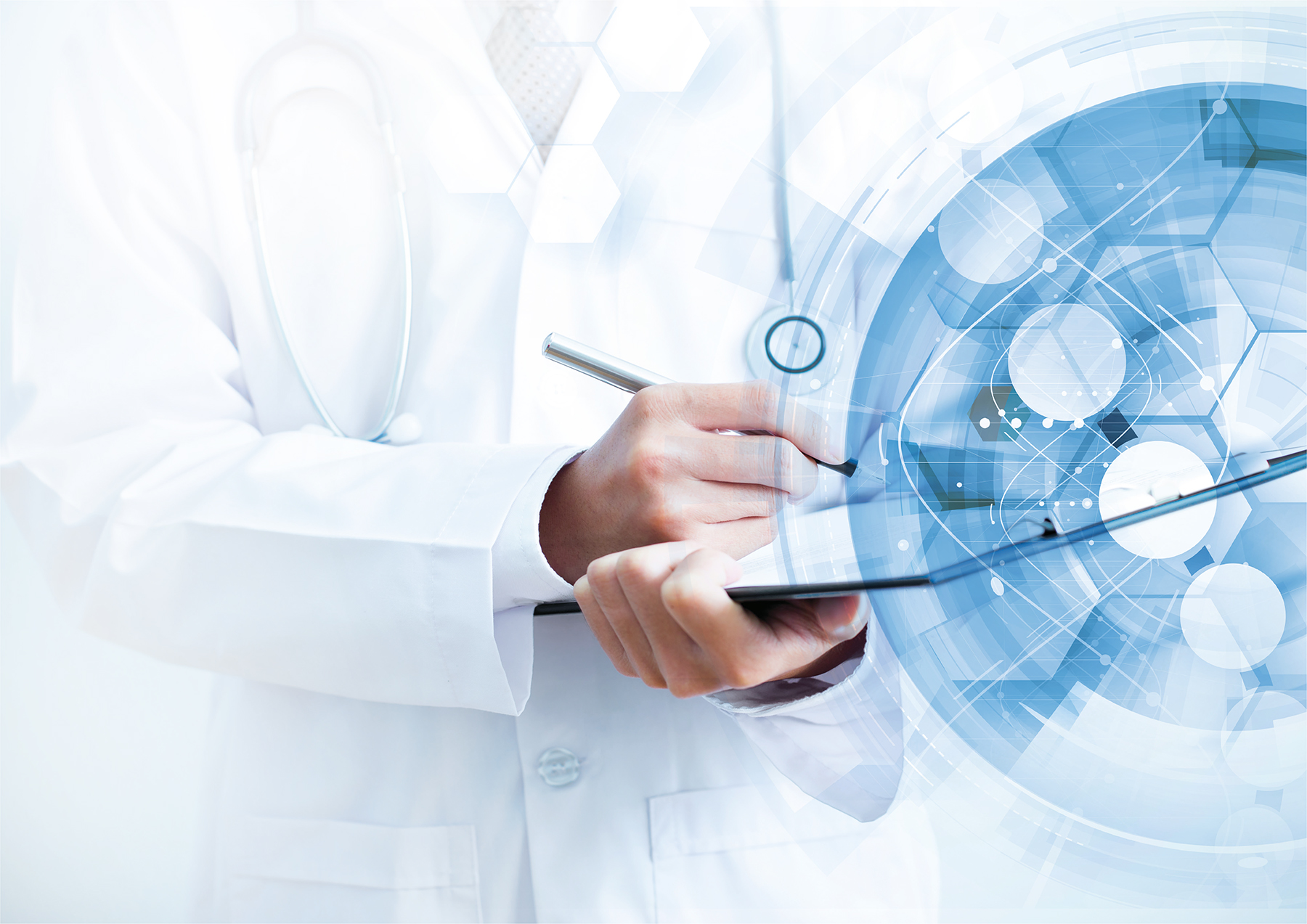 Jak se připravit a jak maximálně využít výhody 
UDI a EUDAMED 
u zdravotnických prostředků ve veřejných zakázkách
Ing. Aleš Martinovský
Konference Veřejné zakázky ve zdravotnictví
FN Olomouc | 19. 9. 2023
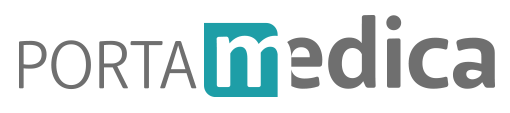 Přínosy a problémy nové regulace pro poskytovatele zdravotních služeb
2 hlavní přínosy
Celosvětově jednoznačná identifikace (BUDI, UDI, SRN)  EUDAMED
Sledovatelnost (tracebility) prostředků  UDI DI+PI
2 zásadní chyby
EUDAMED opožděn
UDI DI+PI není v přechodném období povinné pro tzv. legacy devices
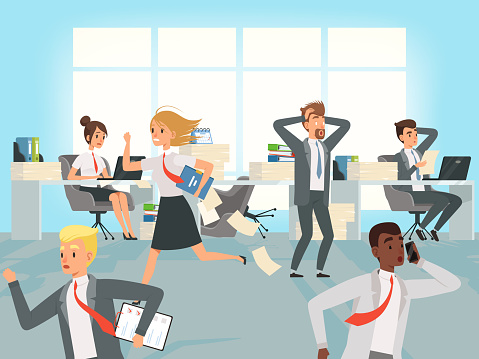 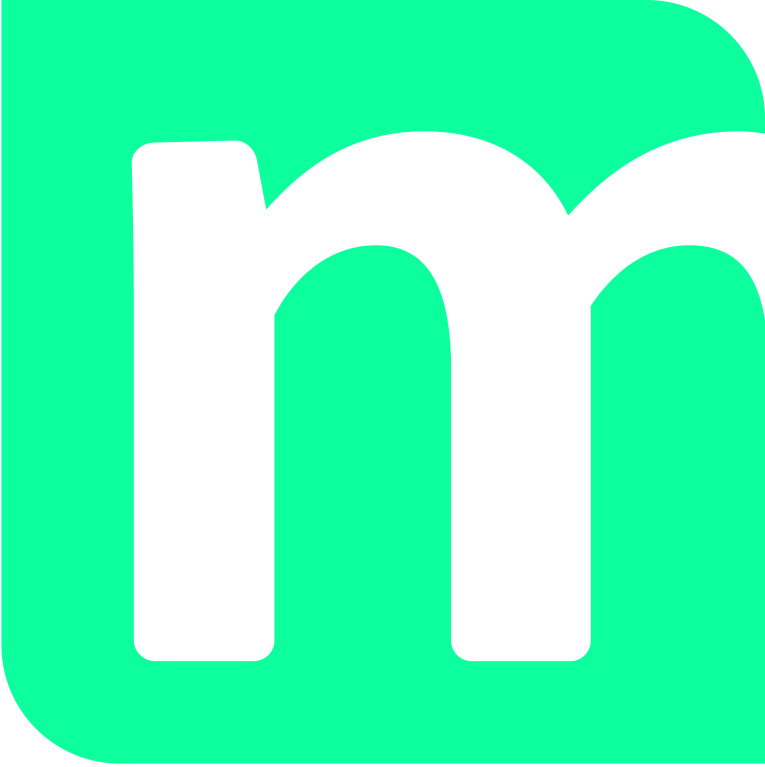 2
UDI je globální projekt(Medical Device Regulators Forum)
Přidělování globálně jednoznačných kódů   UDI
Kódy jsou registrovány v regionální databázi – pro nás v EU  EUDAMED
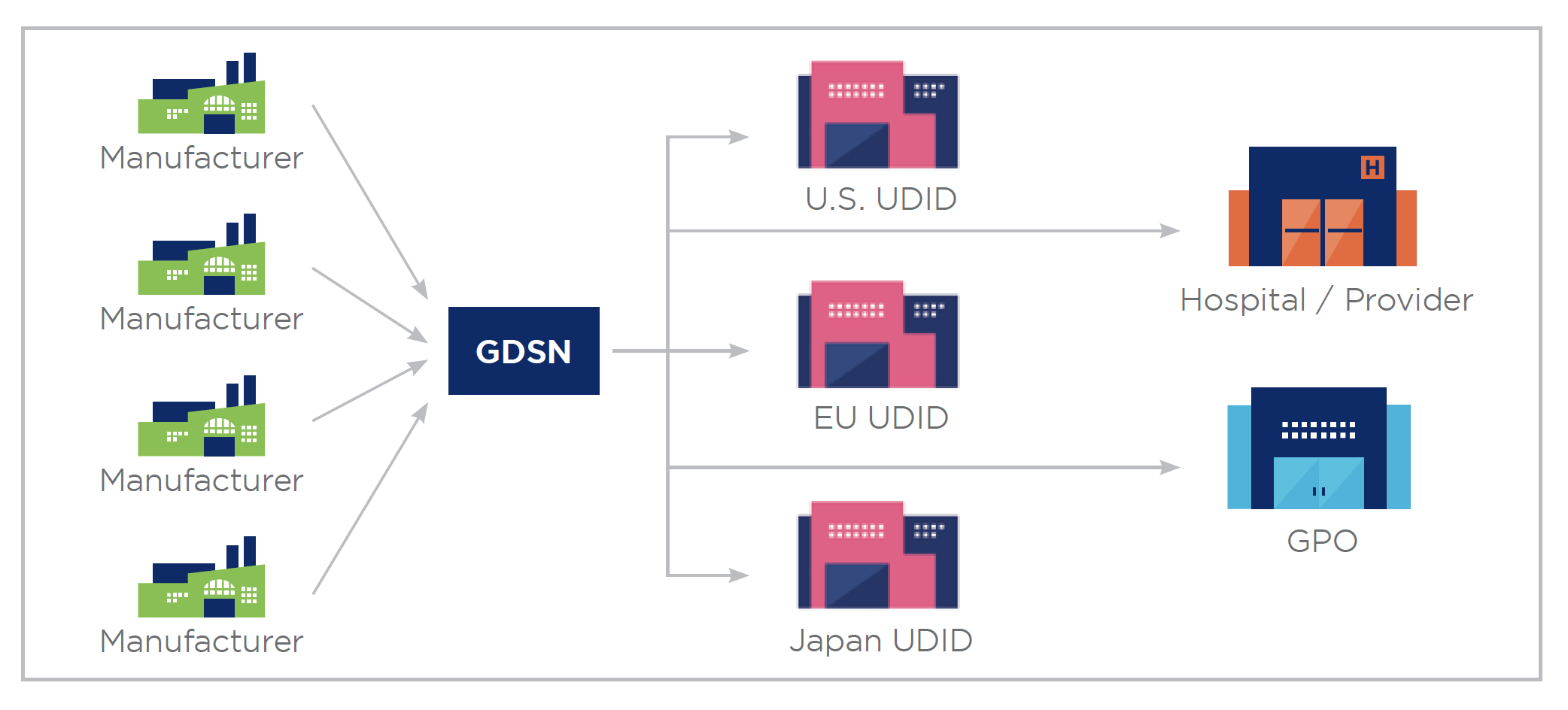 EUDAMED
Poděkování: Tento a další obrázky jsou převzaty z materiálů GS1.org
3
Příklady UDI(nikoliv BUDI)
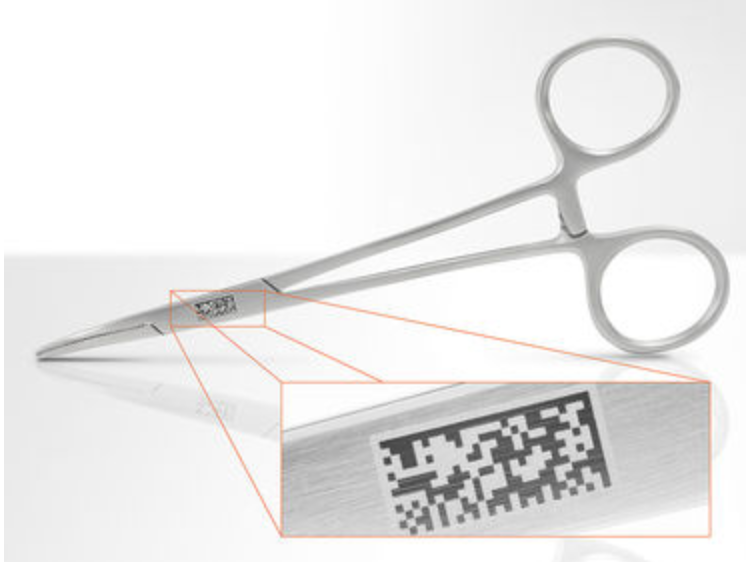 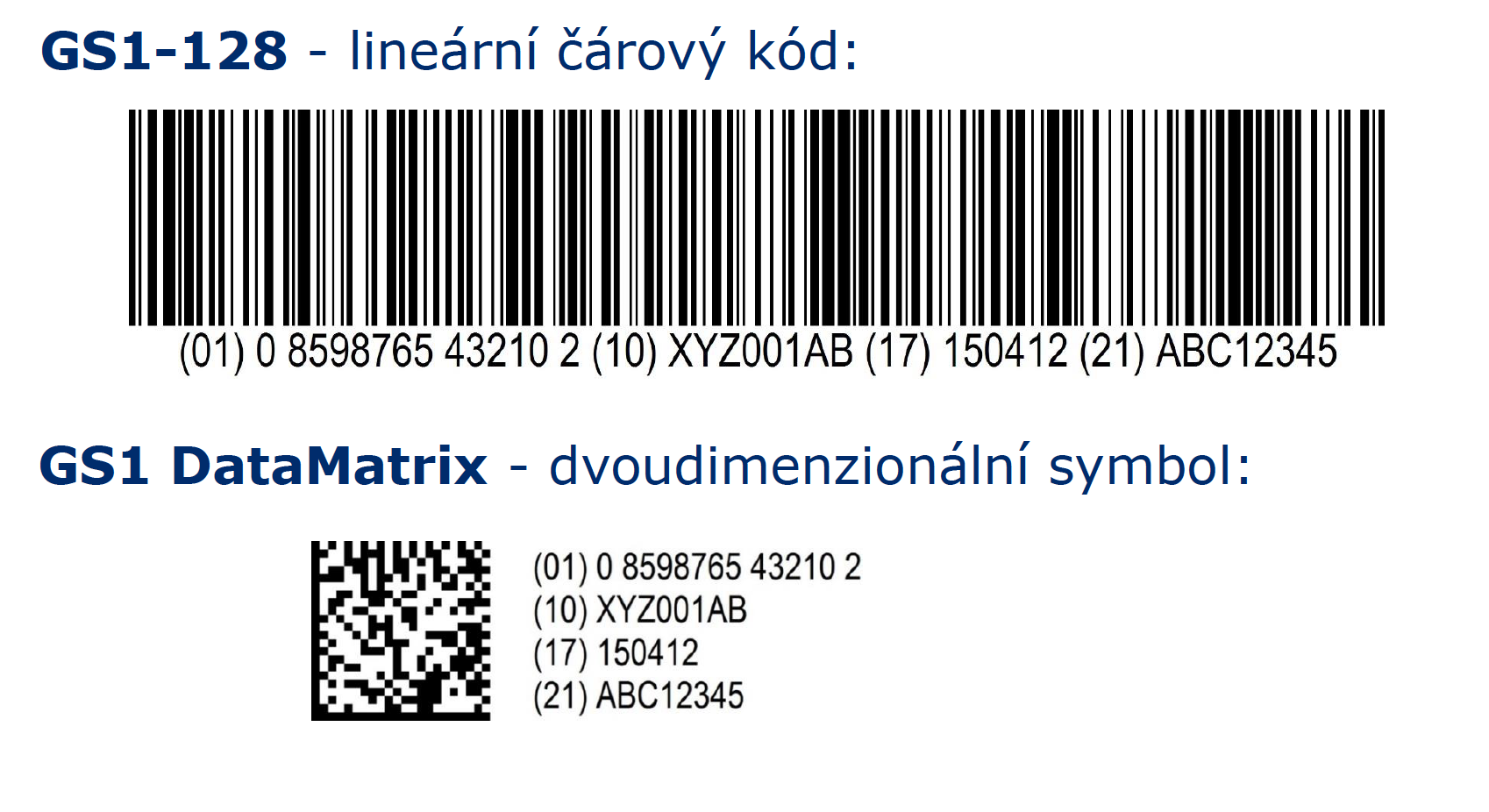 Lineární vs.
2D kód
Přímé značení na prostředku
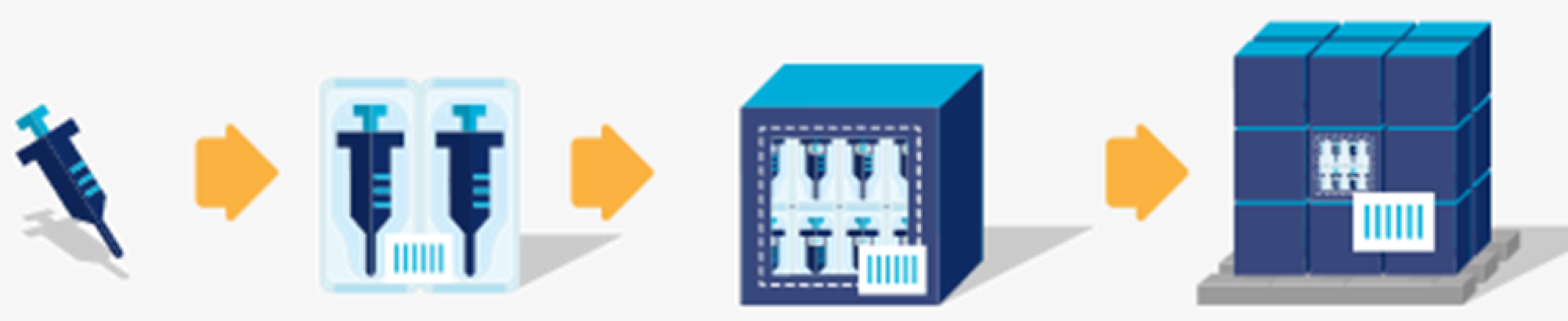 UDI 2
UDI 3
UDI 4
UDI 1
Každá úroveň balení musí mít své vlastní UDI
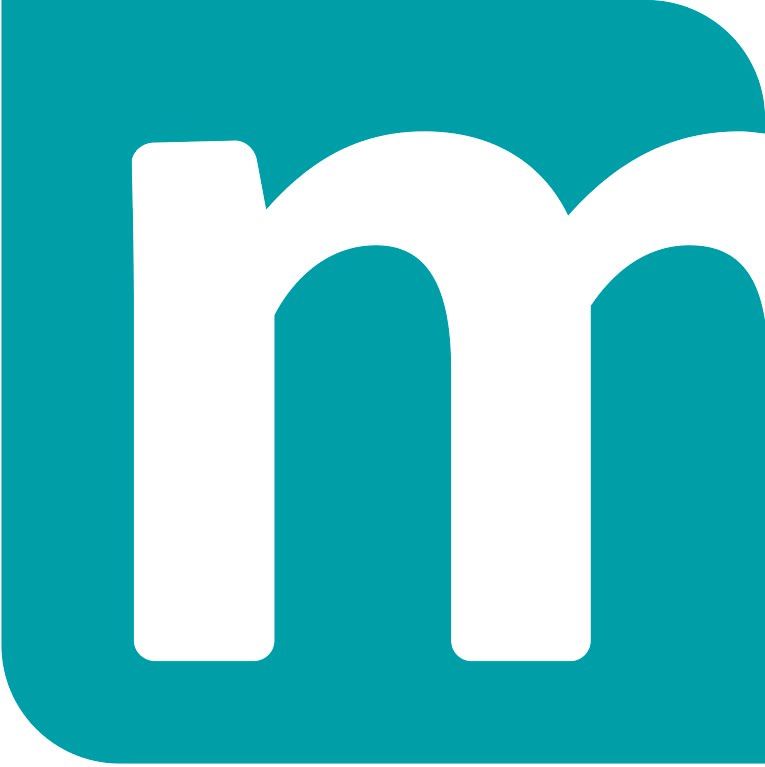 4
4
Kde hledat UDI a kde základní UDI (BUDI)?
Kde se uvádí UDI-DI a kde základní UDI-DI:
Základní UDI-DI se neuvádí na označení
UDI-DI nemusí být v EU prohlášení o shodě
EUDAMED a dokumentace výrobce
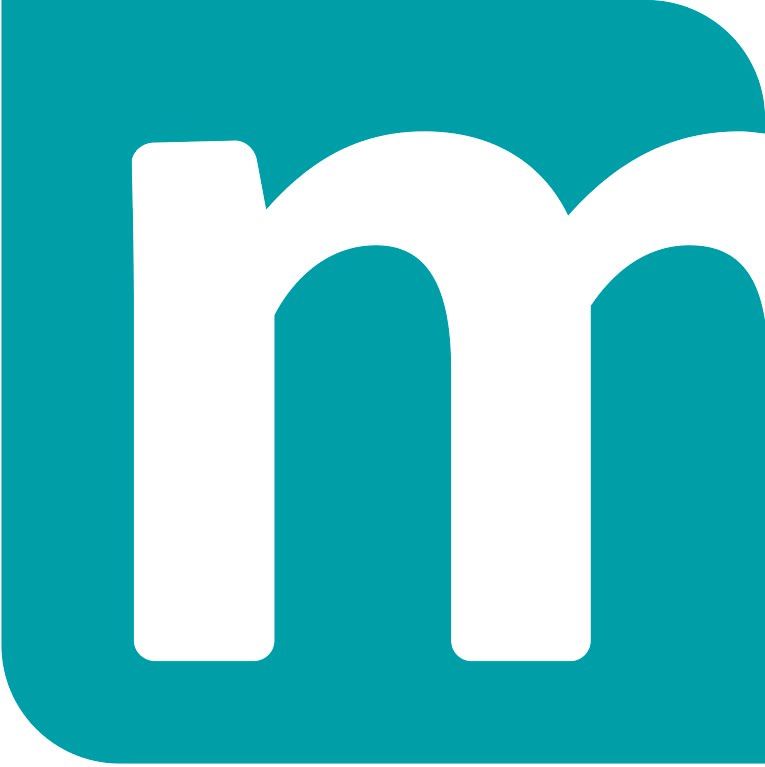 5
Která část UDI je důležitá pro poskytovatele?
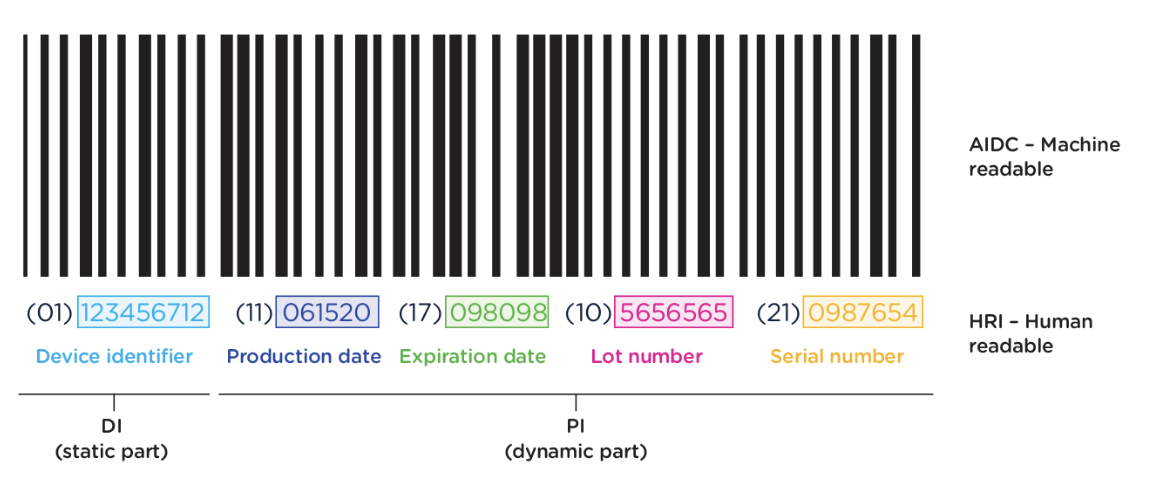 Veřejné zakázky,
nákup,
logistika,
sledovatelnost
Logistika (FIFO, FEFO),
sledovatelnost
 mimo rozsah tohoto příspěvku
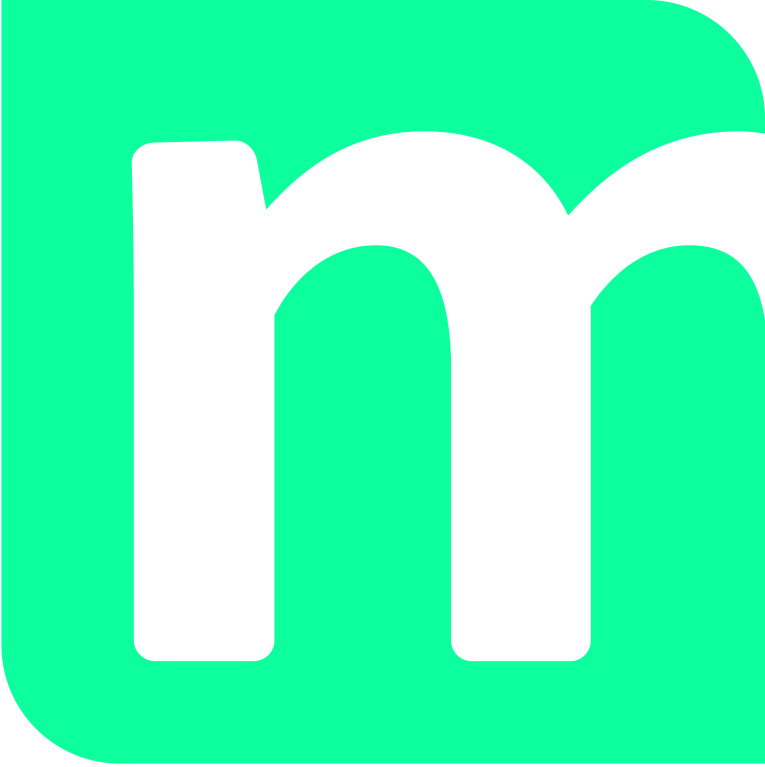 Zdroj: GS1.org
Schéma využití UDI-DI a databáze EUDAMED
ISZP (SÚKL)
VEŘEJNÉ ZAKÁZKY
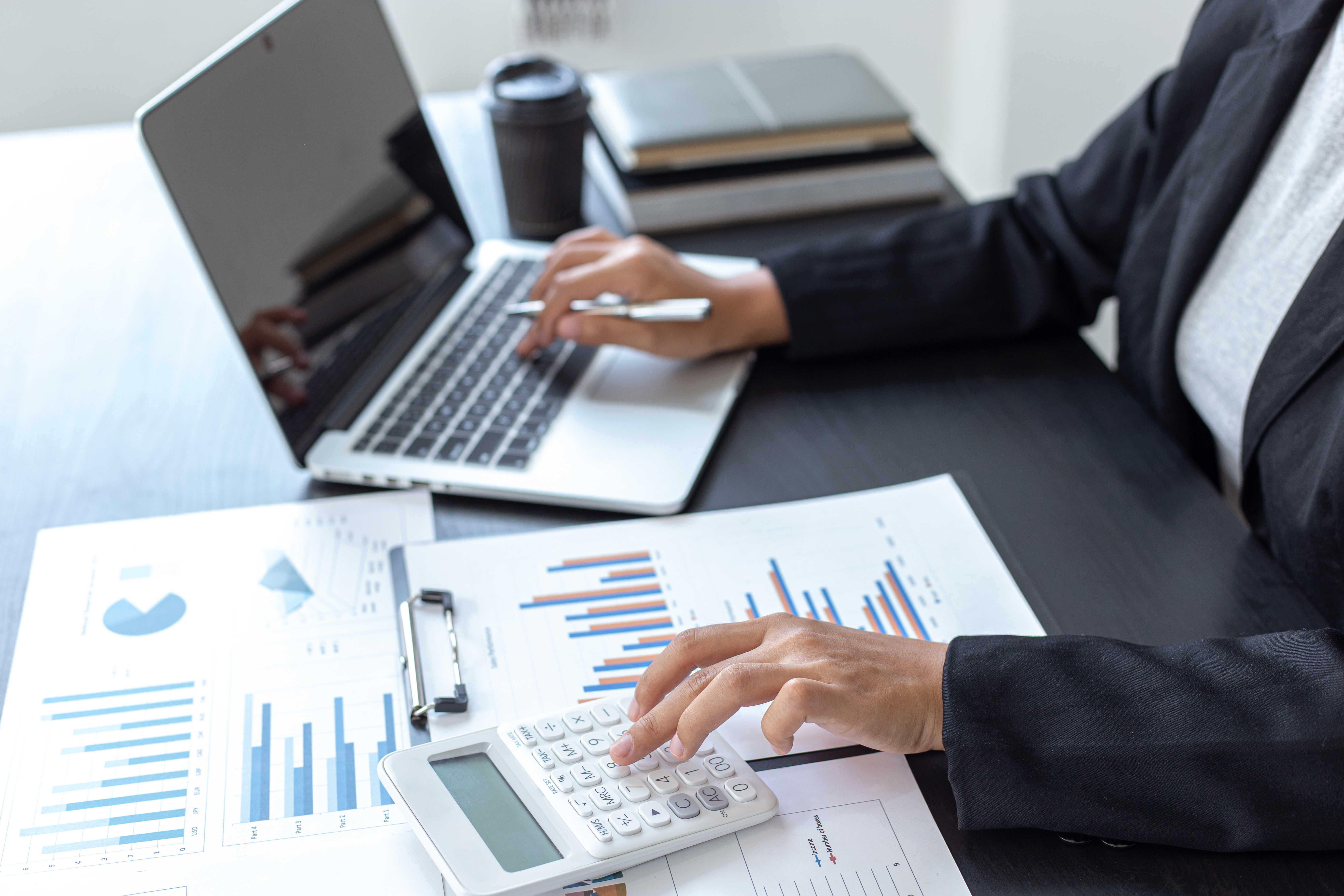 EUDAMED
ověření distributora
ověření prostředku
UDI
BUDI
získání validních dat o prostředku a výrobci
Katalog nemocnice
povinnost distributora
povinnost výrobce
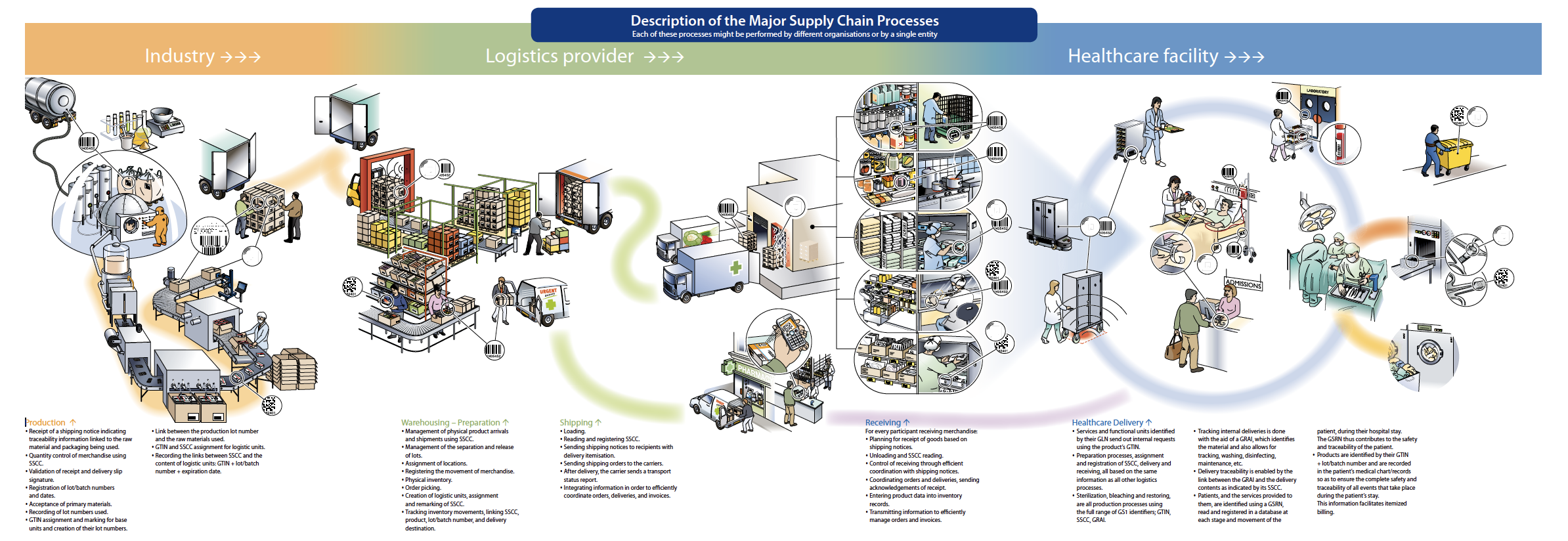 7
Zdroj: GS1.org
Výhody využití UDI a EUDAMED pro nákup a veřejné zakázky
EUDAMED a UDI poskytuje:
Ověření výrobce
Ověření legálnosti ZP na trhu EU
Ztotožnění dokumentace prostředku a (fyzického) prostředku 
Ověření všech dostupných variant a jejich značení
Ověření dovozců do EU
Možnost požadovat uvedení BUDI a konkrétních UDI-DI do nabídky
Jednoznačné ztotožnění fyzického plnění zakázky s vítěznou nabídkou
Pro objednávky bude výhodné využívat UDI-DI (náhrada katalogového čísla)
ISZP (česká legislativní úprava) poskytuje:
Ověření distributorů v ČR
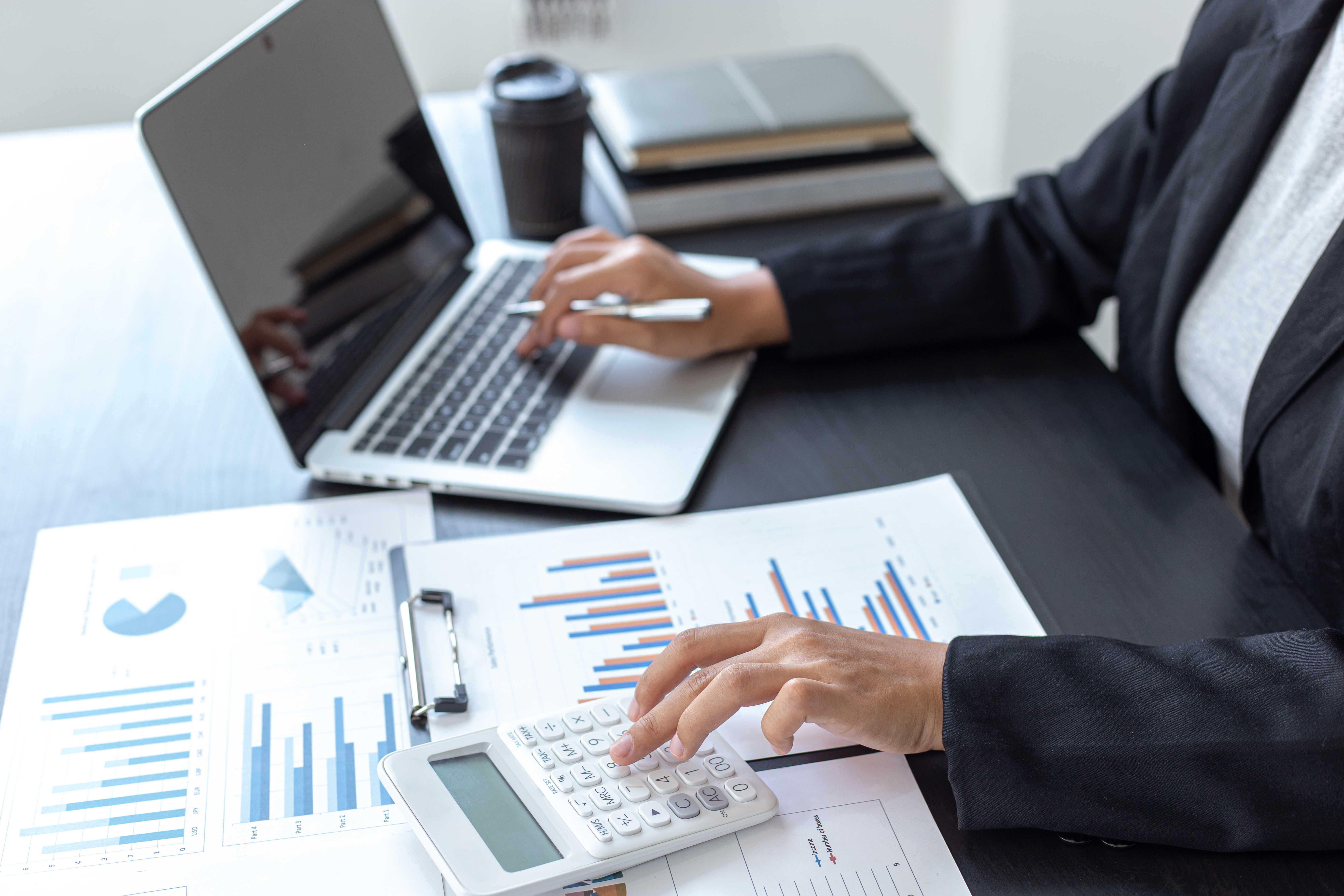 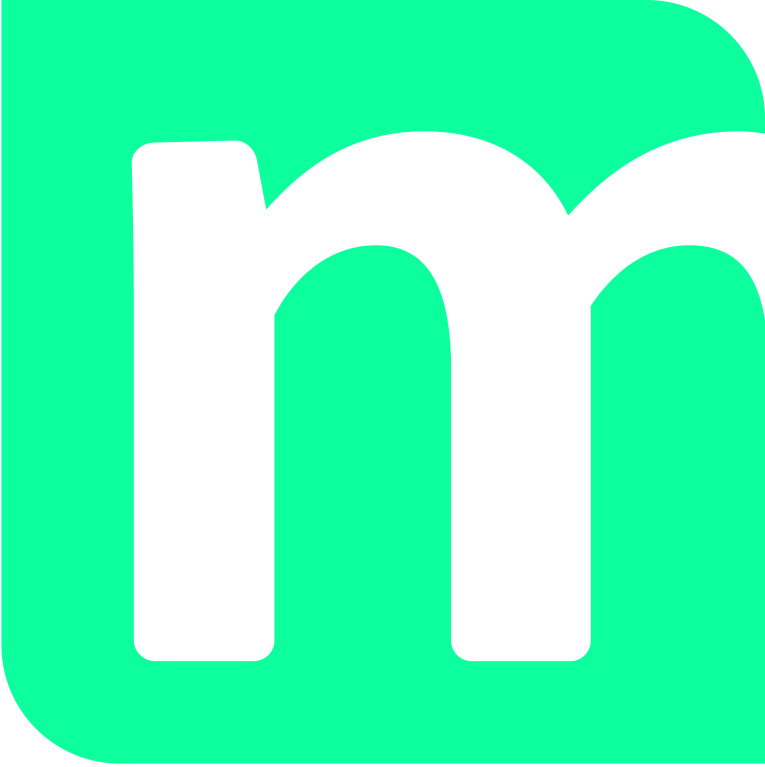 Shrnutí závěrem
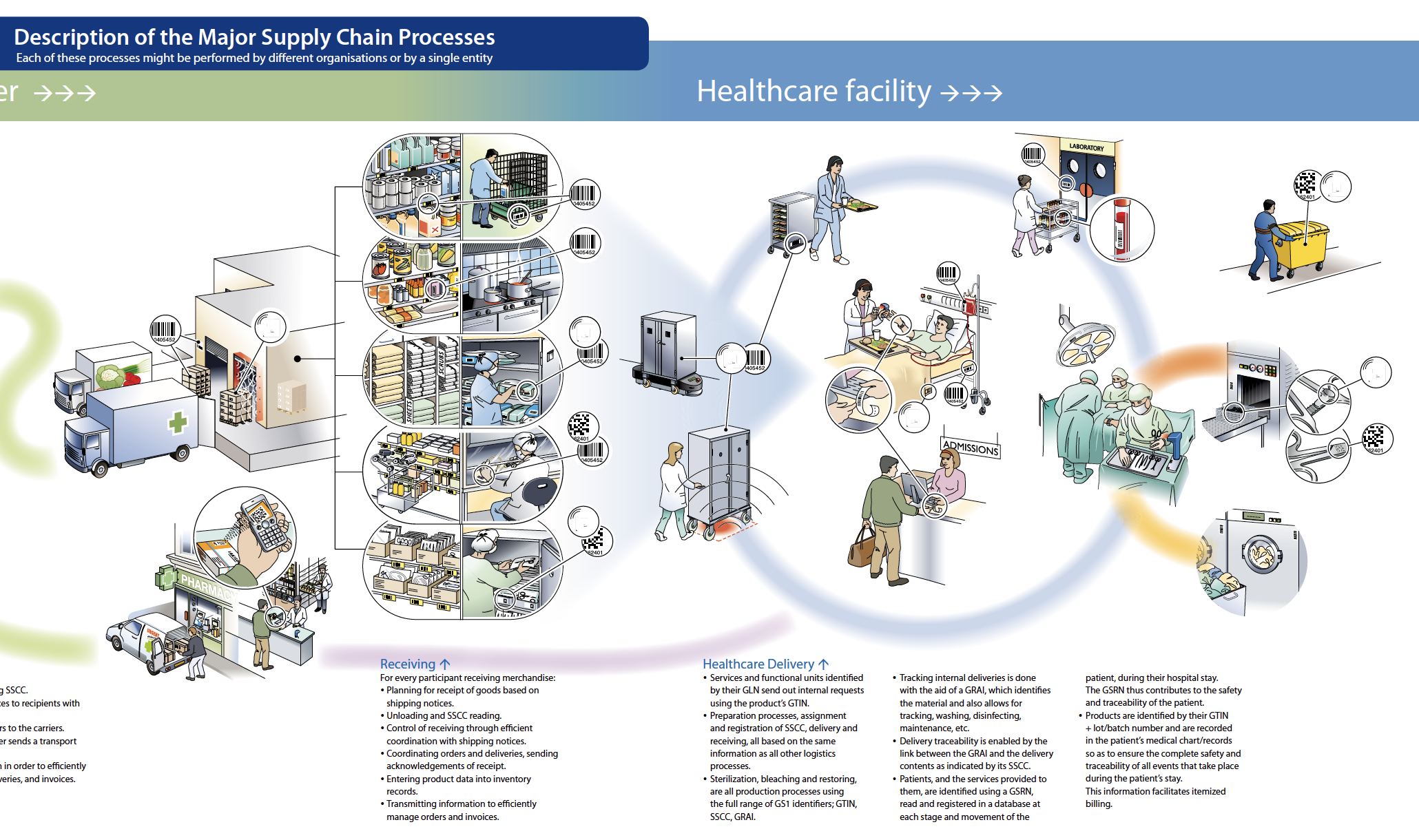 UDI a EUDAMED 

přináší výhodu jednoznačné identifikace a ztotožnění,
zpoždění EUDAMEDu je škoda, ale lze se bez něj obejít,
postupný přechod výrobců na MDR přinese exponenciální nárůst UDI na značení prostředků,
na správné využití UDI je třeba se postupně připravit,
umožní se tím nástup EDI ve zdravotnictví i sledovatelnost k pacientovi, třeba i na úrovni jednotky použití prostředku,
vzhledem k náročnosti projektů na straně poskytovatelů zdravotních služeb je třeba začít s projekty již nyní!
9
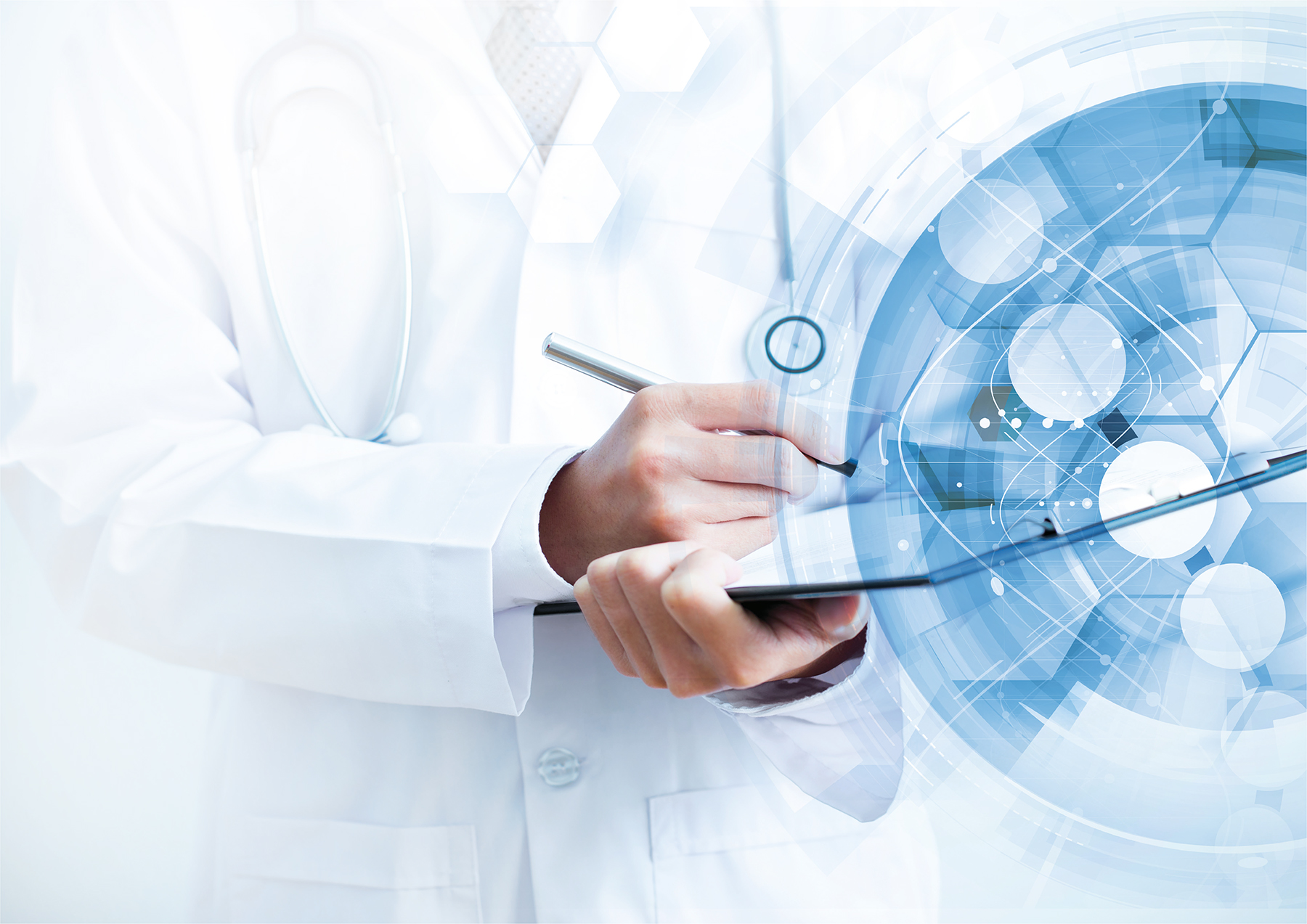 DĚKUJI ZA POZORNOST

ales.martinovsky@portamedica.cz

www.portamedica.cz
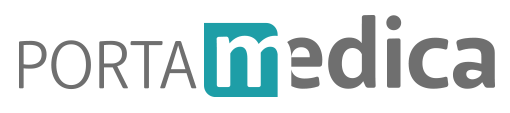